Московский институт электроники и математики им. А.Н. Тихонова
Москва
10.12.2024 г.
Департамент электронной инженерии
Научно-учебная группа «Управление надежностью на предприятиях»Доклад подготовлен в ходе проведения исследования Проект № 24-00-024 «Развитие методов прогнозирования показателей надежности электронных модулей» в рамках Программы «Научный фонд Национального исследовательского университета «Высшая школа экономики» (НИУ ВШЭ)» в 2024 г.
Доклад «CAQ-СИСТЕМА»

Докладчик Козлова Анастасия Александровна, студент 4 года обучения – ОП “ИТСС”
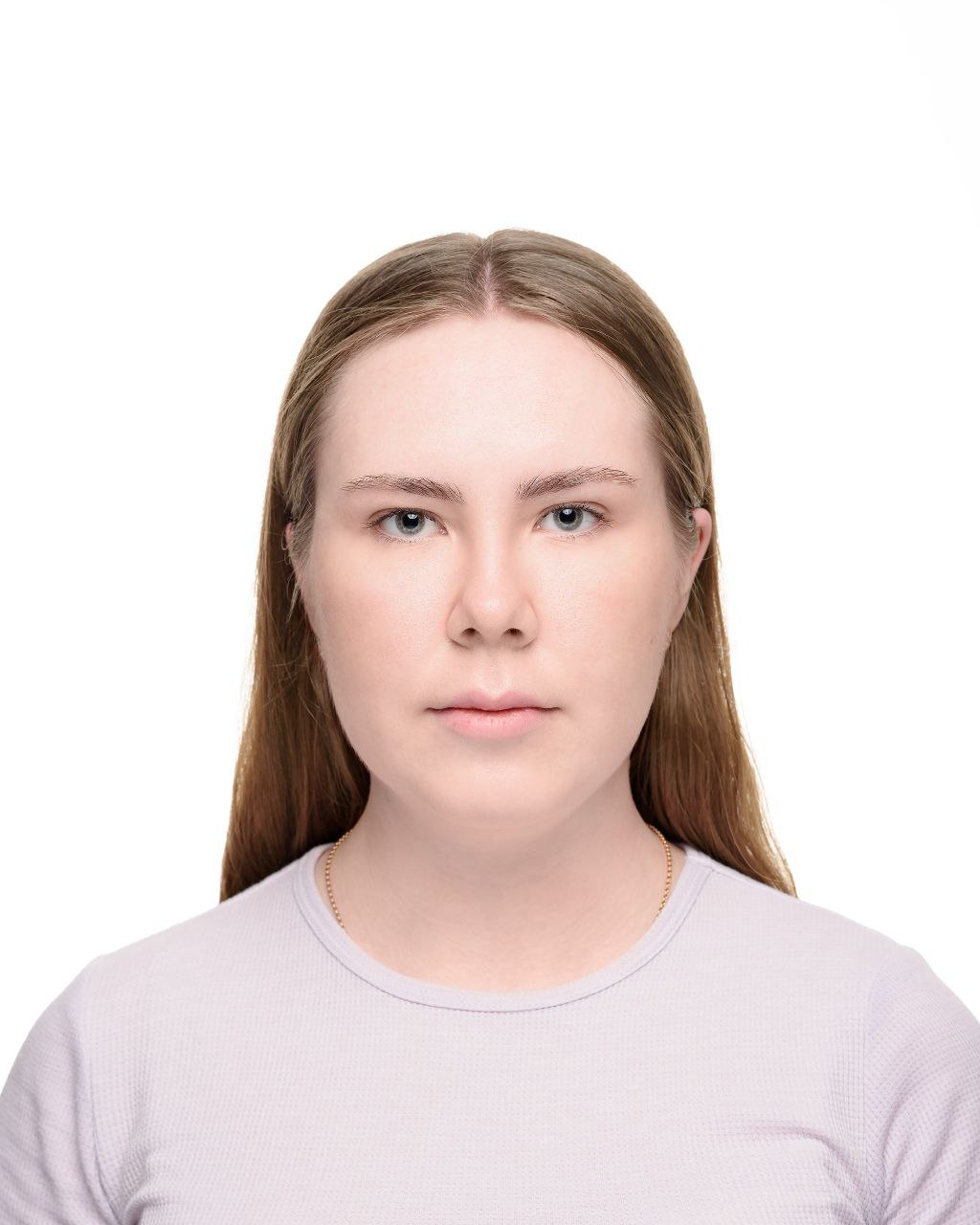 Московский институт электроники и математики им. А.Н. Тихонова
Управление надежностью   на предприятиях
CAQ-система
Определение CAQ-системы
CAQ-система (Computer-aided quality system) - программное обеспечение, предназначенное для автоматизации процессов контроля и управления качеством выпускаемых изделий.

Система играют ключевую роль в обеспечении соответствия продукции установленным стандартам и требованиям, повышении эффективности производства и снижении затрат на исправление брака.
Московский институт электроники и математики им. А.Н. Тихонова
Управление надежностью   на предприятиях
CAQ-система
Основные функции программ автоматизированного контроля качества
Планирование качества: 
Определение стандартов: Установление стандартов и критериев качества для каждого этапа производственного процесса.
Разработка процедур контроля: Создание и документирование процедур для контроля качества продукции на различных стадиях производства.

2. Контроль и управление процессом: 
Мониторинг параметров: Постоянный мониторинг параметров производственного процесса для выявления отклонений от установленных стандартов.
Анализ данных: Сбор и анализ данных о качестве продукции в реальном времени, использование статистических методов для выявления причин отклонений.
Московский институт электроники и математики им. А.Н. Тихонова
Управление надежностью   на предприятиях
CAQ-система
Основные функции программ автоматизированного контроля качества
3. Управление несоответствиями: 
Идентификация брака: Автоматическое выявление несоответствующей продукции и регистрация информации о дефектах.
Управление корректирующими действиями: Разработка и реализация корректирующих действий для устранения выявленных дефектов и предотвращения их повторного возникновения.

4. Калибровка и проверка оборудования:
Планирование калибровки: Автоматическое планирование и отслеживание калибровки оборудования для обеспечения его точности и надежности.
Документирование результатов: Сохранение данных о калибровке и проверках оборудования, создание отчетов для аудита и сертификации.
Московский институт электроники и математики им. А.Н. Тихонова
Управление надежностью   на предприятиях
CAQ-система
Основные функции программ автоматизированного контроля качества
5. Управление документами:
Хранение и доступ: Организация хранения и доступа к документации по качеству, стандартам, процедурам и результатам проверок.
Версионный контроль: Обеспечение контроля версий документов для отслеживания изменений и улучшений.

6. Обучение и квалификация персонала:
Планирование обучения: Автоматизация планирования обучения и сертификации персонала для повышения их квалификации в области контроля качества.
Отслеживание квалификации: Мониторинг и учет квалификаций сотрудников, управление процессом повышения их компетенций.
Московский институт электроники и математики им. А.Н. Тихонова
Управление надежностью   на предприятиях
CAQ-система
Основные функции программ автоматизированного контроля качества
7. Аналитика и отчетность:
Генерация отчетов: Создание отчетов по качеству продукции, анализ данных для выявления тенденций и проблемных областей.
Анализ причин: Проведение анализа причин выявленных несоответствий и дефектов, разработка рекомендаций по их устранению.
Московский институт электроники и математики им. А.Н. Тихонова
Управление надежностью   на предприятиях
CAQ-система
Преимущества использования программ автоматизированного контроля качества
Повышение качества продукции:
Автоматизация процессов контроля и управления качеством позволяет значительно повысить соответствие продукции установленным стандартам и требованиям.

Снижение затрат на исправление брака:
Раннее выявление дефектов и своевременное принятие корректирующих действий позволяет снизить затраты на исправление брака и уменьшить количество возвратов.

Улучшение эффективности производства:
Постоянный мониторинг и анализ параметров производственного процесса способствует оптимизации его работы, снижению количества брака и повышению производительности.
Московский институт электроники и математики им. А.Н. Тихонова
Управление надежностью   на предприятиях
CAQ-система
Преимущества использования программ автоматизированного контроля качества
Обеспечение соответствия стандартам:
Использование CAQ-систем помогает предприятиям соблюдать международные стандарты качества и требования сертификации, что повышает их конкурентоспособность на рынке.

Улучшение управления документами:
Автоматизация процессов хранения и доступа к документации по качеству обеспечивает удобное и надежное управление всеми необходимыми данными.
Московский институт электроники и математики им. А.Н. Тихонова
Управление надежностью   на предприятиях
CAQ-система
Сравнение CAQ-систем в разных странах
Германия
Существует сильная традиция инженерного подхода, и многие компании активно применяют CAQ-системы в рамках высококачественного производства. 
Акцент на интеграцию систем в общую структуру управления предприятием. 
Местные CAQ-системы часто разработаны с учетом строгих стандартов качества, таких как ISO 9001.

США
Подчеркивается большая гибкость в выборе инструментов и интеграции. 
Акцентируется внимание на индивидуальных решениях, которые можно адаптировать под специфику конкретной отрасли. 
CAQ-системы часто интегрируются с другими системами управления ресурсами и производственными процессами, что позволяет оптимизировать не только качество, но и эффективность производства в целом. 
Использование облачных технологий становится трендом.
Московский институт электроники и математики им. А.Н. Тихонова
Управление надежностью   на предприятиях
CAQ-система
Сравнение CAQ-систем в разных странах
Япония
Акцент на качественный контроль с философией "Тотального управления качеством" (TQM) 
CAQ-системы направлены на бесконечное улучшение процессов и вовлечение всех сотрудников в процесс контроля качества. 
CAQ-системы имеют встроенные модули для статистического контроля процессов и анализа причин последствий для повышения общей эффективности управления качеством.

Китай
Буддизм и философия "Баланс успеха" в Китае трансформируют подход к качеству, подчеркнув важность сотрудничества между поставщиками и производителями в процессе контроля качества. Поэтому китайские CAQ-системы часто включают модули для управления цепочками поставок, что позволяет контролировать качество на ранних стадиях, начиная с поставок компонентов. Применение больших данных и анализа на основе искусственного интеллекта также наблюдается в развивающихся CAQ-системах, что позволяет обрабатывать огромные объемы данных и выявлять тренды для улучшения качества/результатов.
Московский институт электроники и математики им. А.Н. Тихонова
Управление надежностью   на предприятиях
CAQ-система
SAP Quality Management
SAP Quality Management (QM) — это компонент SAP ERP Central Component, который помогает бизнесу реализовывать и запускать процессы контроля качества. Он предназначен для предотвращения дефектов, непрерывного улучшения процессов и установления устойчивых программ контроля качества.
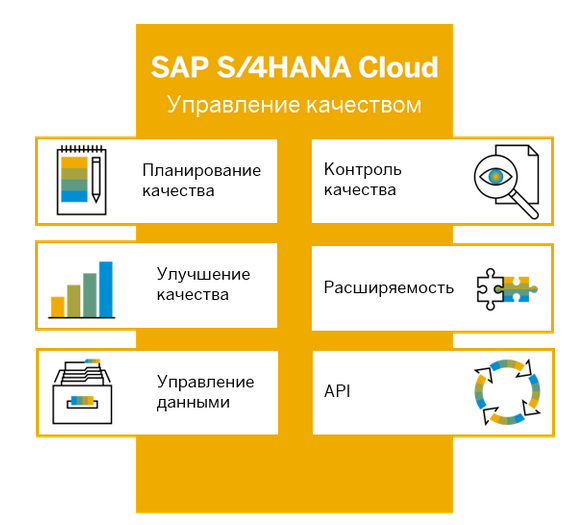 Московский институт электроники и математики им. А.Н. Тихонова
Управление надежностью   на предприятиях
CAQ-система
Teamcenter
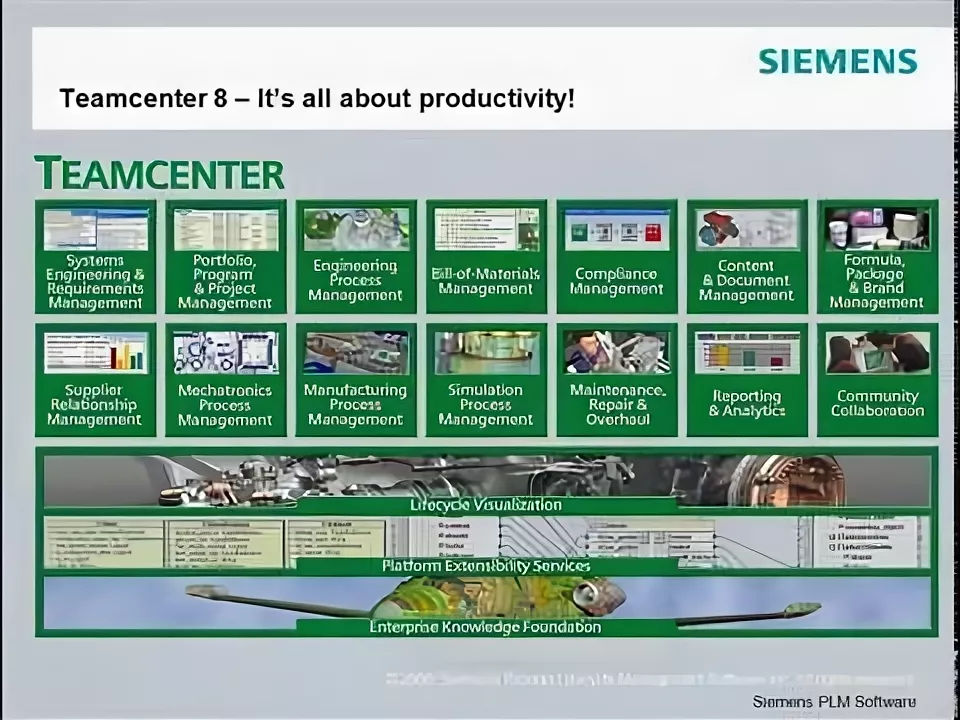 Московский институт электроники и математики им. А.Н. Тихонова
Москва
10.12.2024 г.
Департамент электронной инженерии
Научно-учебная группа «Управление надежностью на предприятиях»Доклад подготовлен в ходе проведения исследования Проект № 24-00-024 «Развитие методов прогнозирования показателей надежности электронных модулей» в рамках Программы «Научный фонд Национального исследовательского университета «Высшая школа экономики» (НИУ ВШЭ)» в 2024 г.
Доклад «CAQ-система»

Докладчик Козлова Анастасия Александровна, студент 4 года обучения – ОП “ИТСС”
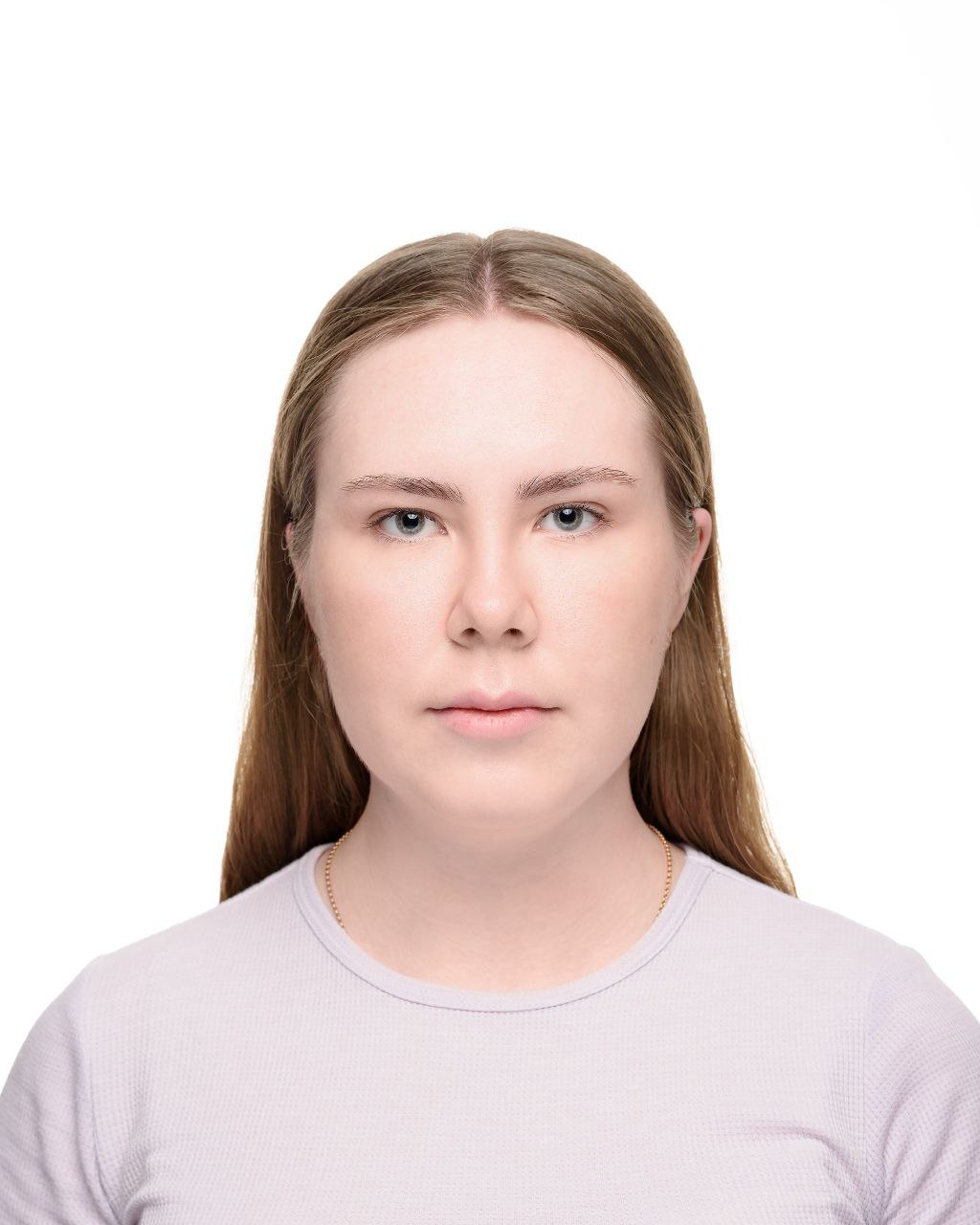